PSICOLOGÍA DEL DESARROLLO II
UNIDAD 2DESARROLLO PSICOEVOLUTIVO DE LA ADULTEZ TEMPRANA Y EMERGENTE
TEMA2.3. Desarrollo Psicosocial
2.3.1. Adultez emergente: patrones y tareas

	DIVERSAS TRAYECTORIAS A LA ADULTEZ 
Para gran cantidad de gente joven, la adultez emergente es una época de experimentación antes de asumir los roles y responsabilidades de los adultos. 
Un joven, hombre o mujer, puede conseguir un trabajo, un apartamento y disfrutar de la soltería. 
Un matrimonio joven puede mudarse con los padres mientras mejoran su nivel económico.
Las tareas tradicionales del desarrollo, como encontrar un trabajo estable y desarrollar una relación romántica de largo plazo, pueden ser pospuestas hasta los treinta e incluso más tarde.
Factores que influyen en los caminos hacia la adultez 

En los caminos hacia la edad adulta influyen factores como el género, capacidades académicas, primeras actitudes hacia la educación, raza y origen étnico, expectativas al final de la adolescencia y clase social. 
Cada vez es más común que los adultos emergentes de los dos sexos continúen sus estudios y demoren la paternidad.
Algunos adultos emergentes tienen más recursos que otros.
Mucho depende del desarrollo del yo: una combinación de la capacidad de entenderse y entender al mundo, de integrar y sintetizar lo que uno percibe y sabe, y de hacerse cargo de planear el curso de la propia vida.
DESARROLLO DE LA IDENTIDAD EN LA ADULTEZ EMERGENTE 

La adultez temprana ofrece una moratoria, un tiempo de espera, sin las presiones del desarrollo y con libertad para experimentar diversos papeles y estilos de vida. 
Representa un momento decisivo en el que se cristalizan de manera gradual los compromisos del papel de adulto.
Recentramiento: Es el proceso que fundamenta el cambio a una identidad adulta. 
Se trata de un proceso de tres etapas donde el poder, la responsabilidad y la toma de decisiones pasa gradualmente de la familia de origen al adulto temprano independiente.
• Etapa 1: al inicio de la adultez emergente, el individuo todavía se encuentra inserto en la familia de origen, pero empiezan a crecer las expectativas de autoconfianza y autonomía. 
• Etapa 2: el individuo sigue vinculado con su familia, pero ya no está inserto en ella. Esta etapa se caracteriza por la presencia de actividades temporales y de exploración en diversas materias escolares, trabajos y con diversas parejas. Hacia el final de esta etapa, el individuo comienza a establecer compromisos serios y a ganar los recursos necesarios para mantenerlos. 
• Etapa 3: hacia los 30 años, el individuo pasa a la adultez temprana. Esta fase se distingue por la independencia de la familia de origen y la dedicación a una carrera, pareja y, posiblemente, los hijos.
La moratoria contemporánea: Crisis en que adquieren una mayor consciencia de sí mismos que los lleva a una resolución
Los adultos jóvenes, deben establecer el curso de su vida a partir de las oportunidades y restricciones que se les presentan. 
En general, hay un cambio en las metas relacionadas con el proceso de recentración. 
Muchos adultos jóvenes se alejan de las metas relacionadas con la educación, los viajes y los amigos para orientarse a metas relacionadas con la salud, la familia y el trabajo (Salmela-Aro, Aunola y Nurmi, 2007).
2.3.2. Enfoques del desarrollo de la personalidad

Modelos de etapas normativas: Modelos teóricos que describen el desarrollo psicosocial en términos de una secuencia definida de cambios según la edad.
Modelo del momento de los eventos: Modelo teórico del desarrollo de la personalidad que describe el desarrollo psicosocial adulto como una respuesta a la ocurrencia esperada o inesperada y al momento de los eventos importantes de la vida.
Modelos de rasgos: Modelos teóricos del desarrollo de la personalidad que se enfocan en rasgos, o atributos emocionales, temperamentales, conductuales y mentales.
Enfoque tipológico: Perspectiva teórica que identifica tipos o estilos generales de la personalidad.
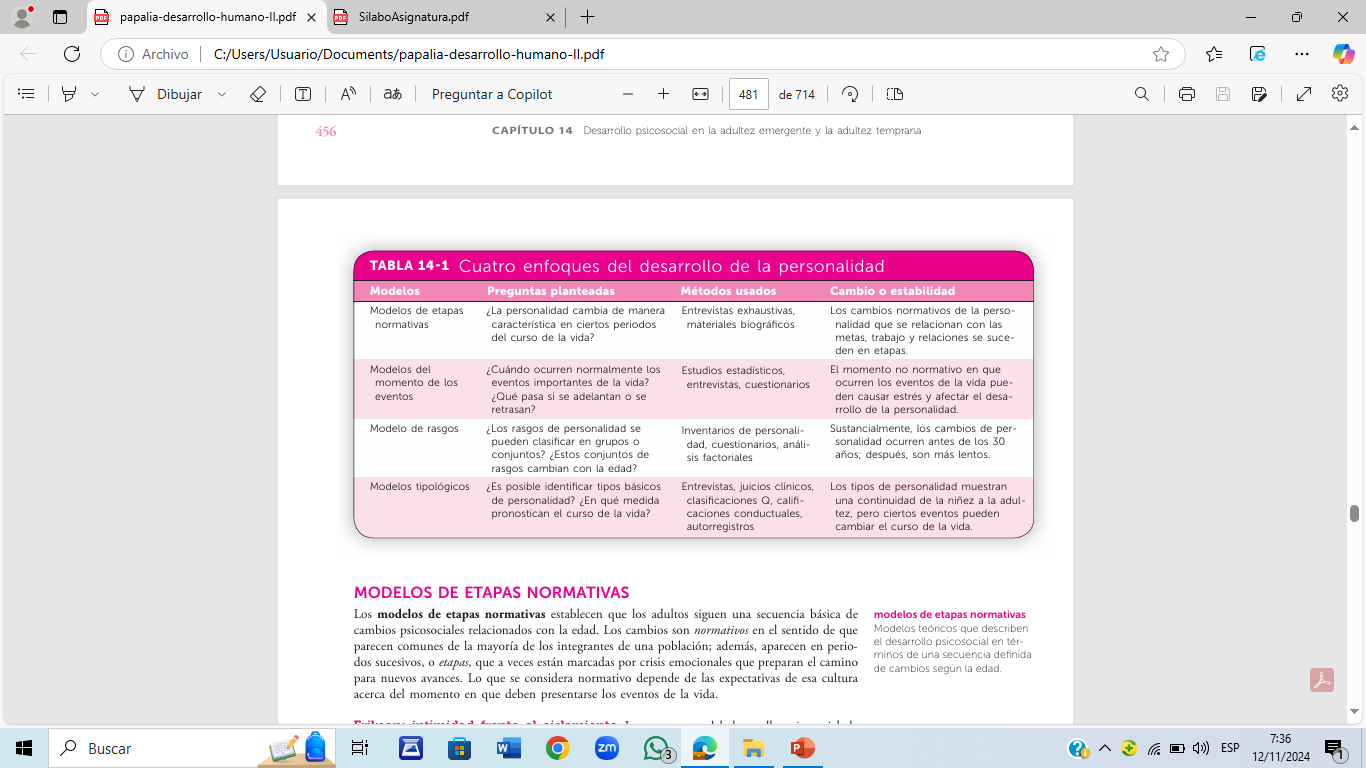 2.3.3. Bases de las relaciones íntimas

La necesidad de establecer relaciones firmes, estables, cercanas y comprometidas es una motivación importante de la conducta humana. 
Las personas incrementan su cercanía debido a las revelaciones mutuas, la sensibilidad a las necesidades de la otra y la aceptación y el respeto recíprocos. 
Las relaciones íntimas requieren de autoconciencia, empatía, habilidad para comunicar emociones, resolver conflictos y respetar los compromisos, y, si la relación es potencialmente de naturaleza sexual, de una decisión sexual. 
Puede considerarse que existe una influencia recíproca entre la personalidad y las relaciones
AMISTAD 

Las relaciones íntimas implican autoconciencia, empatía y habilidad para comunicarse. 
Las amistades son menos estables que en periodos anteriores y posteriores.
Muchos adultos tempranos conservan amistades incondicionales y de gran calidad. 
Las amistades en la adultez temprana se centran en el trabajo y las actividades como padres y en compartir confidencias y consejos.
Algunas amistades son extremadamente íntimas y alentadoras; otras están marcadas por conflictos frecuentes (Hartup y Stevens, 1999).
Los lazos entre algunos “mejores amigos” son más estables que los que unen con un amante o cónyuge.
Los adultos tempranos solteros dependen más de los amigos para satisfacer sus necesidades sociales que los adultos tempranos casados o los que son padres. 
Las personas con amigos tienen un sentimiento de bienestar: o la gente que tiene amigos se siente bien o la gente que se siente bien tiene más facilidades para hacer amigos.
Por lo general, las mujeres tienen amistades más íntimas que los hombres. 
Los hombres se inclinan a compartir con los amigos más información y actividades que confidencias (Rosenbluth y Steil, 1995). 
Las mujeres hablan con sus amigas de sus problemas matrimoniales más que los hombres y reciben consejos y apoyo.
Pariente ficticio: Amigos que se consideran y ac túan como miembros de la familia.
AMOR 

Según Sternberg (1986, 1998a, 2006), los tres elementos o componentes del amor son intimidad, pasión y compromiso. 
La intimidad, el elemento emocional, incluye autorrevelación, lo que lleva al vínculo, la calidez y la confianza. 
La pasión, el elemento motivacional, se basa en impulsos internos que traducen la estimulación fisiológica en deseo sexual. 
El compromiso, el elemento cognoscitivo, es la decisión de amar y quedarse con el ser amado.
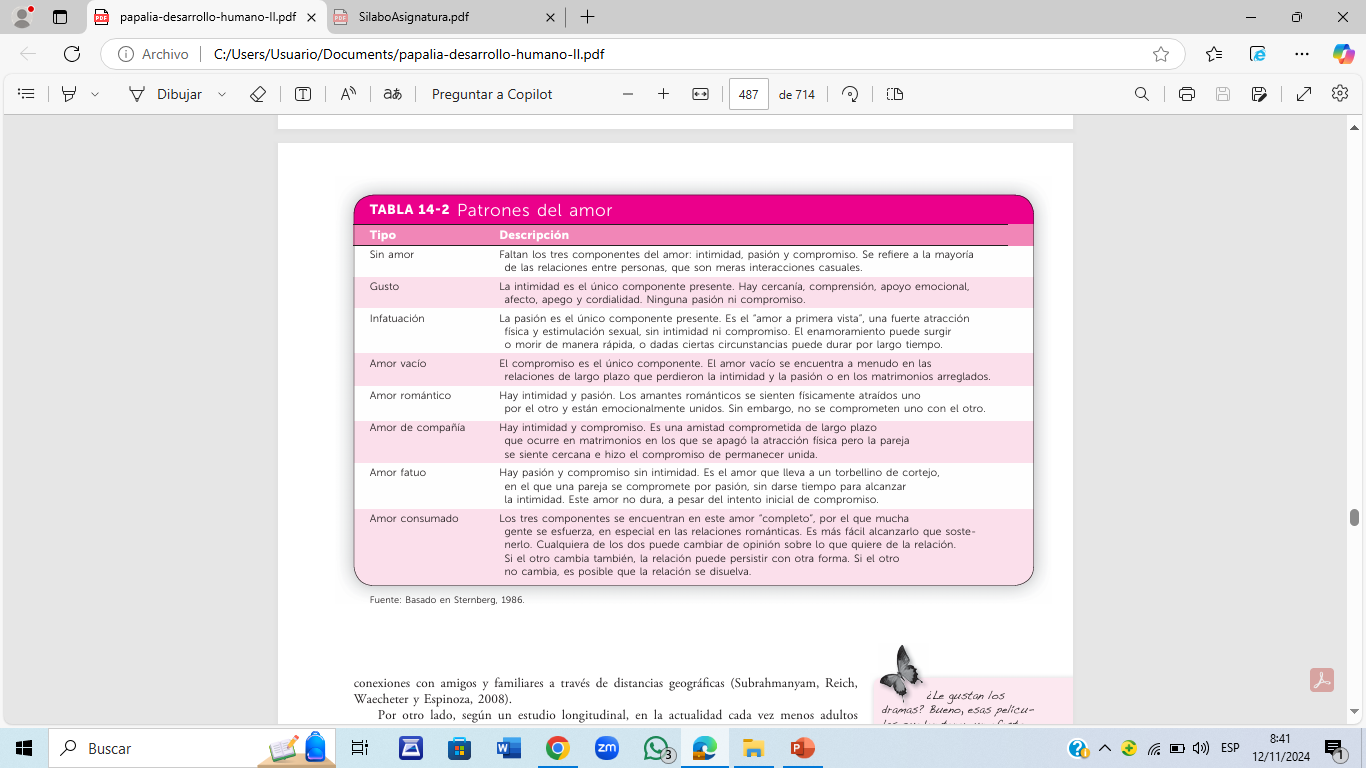